Marketing numérique international : stratégies et outils
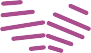 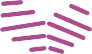 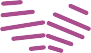 Objectifs et buts
A la fin de ce module vous serez en mesure de :
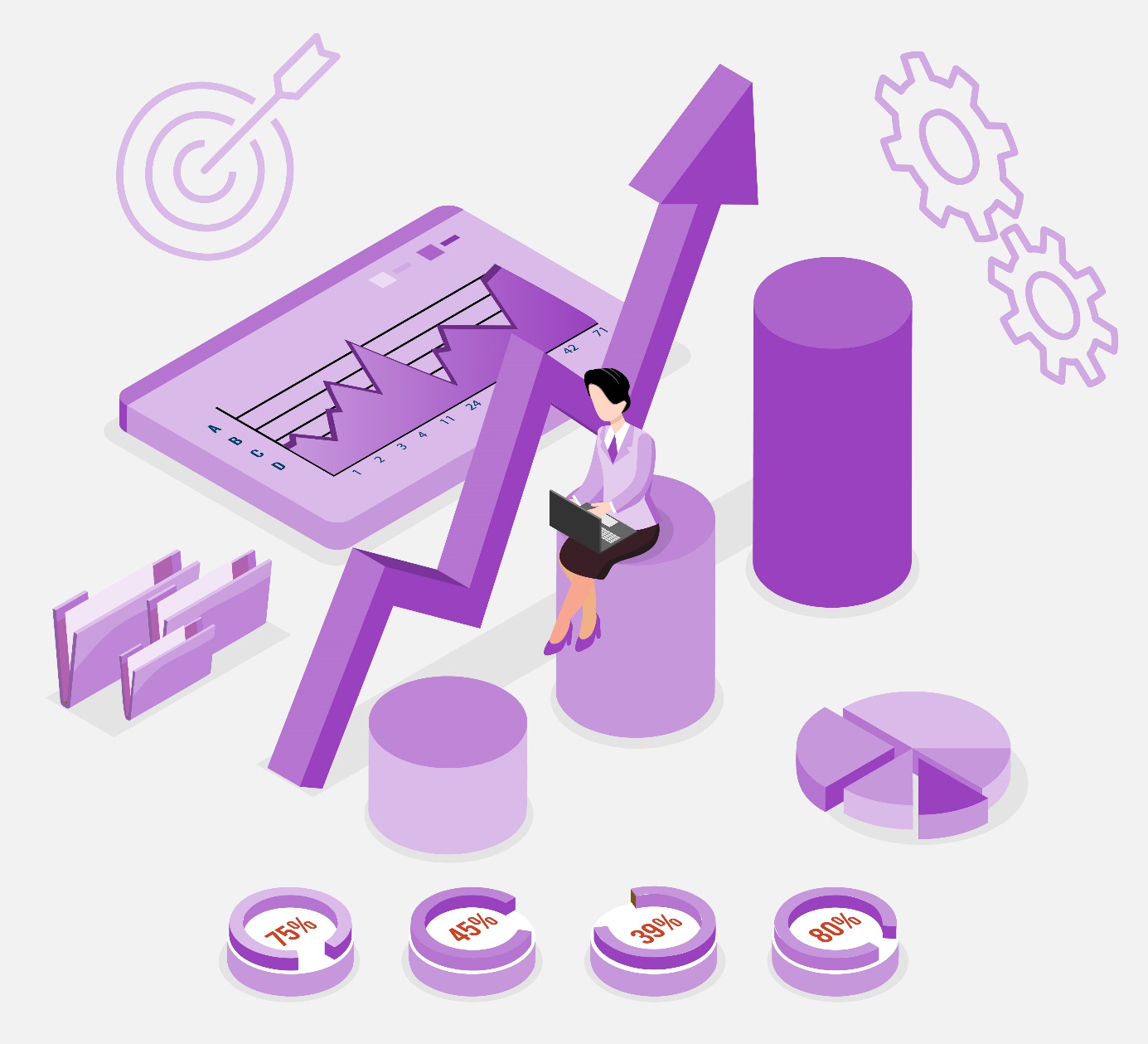 Découvrir les différents types de marketing digital
Planifier et gérer une campagne de marketing digital
Connaître les principaux outils de marketing
Index
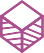 Unit 1: Introduction.
Qu'est-ce que le marketing digital international ?
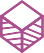 Unit 2: Stratégies efficaces pour votre campagne de marketing numérique internationale.
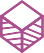 Unit 3: Principaux outils.
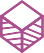 Unit 4: Recommandations et conseils. Ce qu'il faut faire et ce qu'il ne faut pas faire
4.1 Conseils d’ordre général
4.2 À faire et à ne pas faire
1.1 Marketing digital international
1.2 Types de marketing digital
1.3 Modèles multicanal et omnicanal
2.1 RACE Cadre de travail 
2.2 RACE: Atteindre
2.3 RACE: Agir
2.4 RACE: Convertir
2.5 RACE: Engager
3.1 Outils marketing des médias sociaux
3.2 SEO Outils de référencement (optimisation des moteurs de recherche)
3.3 Outils d'optimisation des conversions
3.4 Autres outils utiles
1. Introduction. Qu'est-ce que le marketing digital international ?
1.1 Le marketing digital international
Le marketing digital international (également connu sous le nom de marketing en ligne) fait référence à l'utilisation d'un certain nombre de canaux numériques pour faire de la publicité et promouvoir des produits et services sur un marché international.
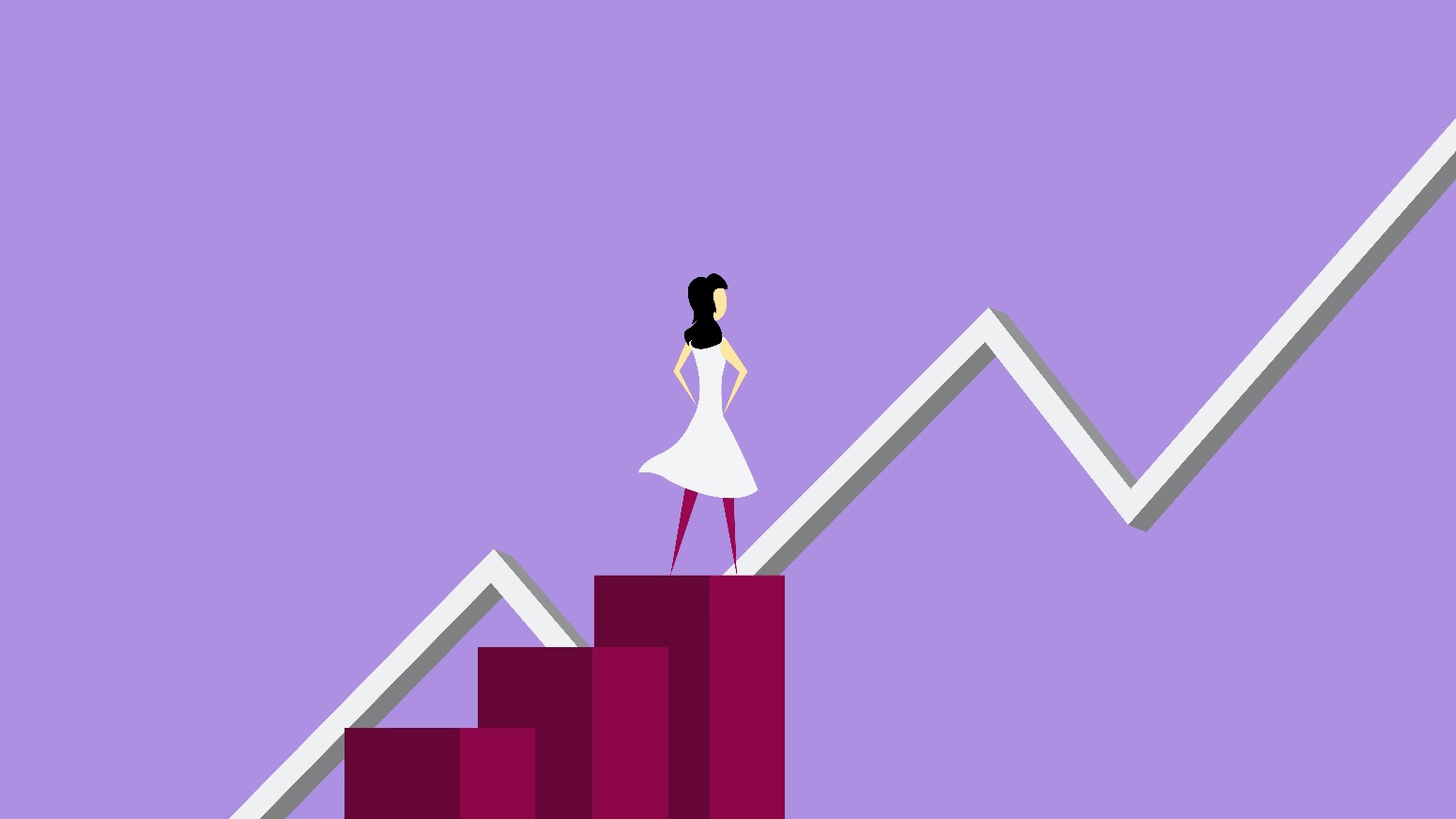 Son objectif est d’atteindre et de connecter les clients potentiels par le biais d'Internet et de toute forme de communication numérique.

 Il peut également être très utile pour approcher les consommateurs et comprendre leur comportement.
1. Introduction. Qu'est-ce que le marketing digital ?
1.2 Types de marketing digital
Il est possible de classer les différents types de marketing digital en fonction du canal utilisé
Marketing de site web → Promotion d'un site web afin de générer un trafic pertinent sur le site.
Publicité par paiement au clic (PPC) → L'annonceur ne paie une redevance que lorsqu'un utilisateur clique effectivement sur la publicité. 
Marketing de contenu → Création et distribution de contenu utile et pertinent
Marketing par courriel → Utilisation du courrier électronique comme moyen de communiquer des messages au public cible
Marketing des médias sociaux → Utilisation des médias sociaux pour générer de la visibilité et des interactions. 
Marketing d'affiliation → Processus par lequel un affilié reçoit une commission pour la commercialisation des produits d'une autre personne ou société.
Marketing vidéo → Basé sur l'utilisation de l'image audiovisuelle
1. Introduction. Qu'est-ce que le marketing digital ?
1.3 Modèles multicanal et omnicanal
Les entreprises choisissent souvent d'atteindre des clients potentiels en combinant des techniques de marketing traditionnelles et numériques
Multicanal
Omnicanal
Il existe plusieurs façons de combiner ces types de marketing par canaux :
Multicanal :l'utilisation de tous les canaux (magasin physique, mobile, marketing en ligne) pour contacter les clients sans connexion entre les canaux.
Omnicanal: une formule qui permet une intégration et une réponse transparentes entre les canaux.
En résumé
Le marketing international fait référence à la promotion de produits sur un marché international
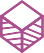 Il est possible de classer les types de marketing numérique en fonction du canal utilisé
Le marketing numérique fait référence à l'utilisation de canaux numériques pour faire la publicité de produits et de services
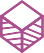 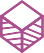 Il existe plusieurs façons de combiner ces types de marketing de canaux : Les modèles multi et omni-canaux
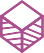 2. Des stratégies efficaces pour votre campagne de marketing digital.
2.1 RACE Cadre de travail: Plan
RACE est un cadre de travail pratique qui aide les spécialistes du marketing et les propriétaires d'entreprises à planifier et à gérer leur stratégie de marketing numérique et à en améliorer les résultats. Ce Cadre de travail consiste en un moment de planification initiale, suivi de 4 phases stratégiques couvrant l'ensemble du cycle de vie du client
PLAN
Atteindre
Agir
De nos jours, de nombreuses entreprises font du marketing numérique, mais beaucoup d'entre elles le font sans planification préalable et sans stratégie bien définie. Or, il est essentiel de planifier une stratégie de marketing numérique de manière bien structurée pour qu'elle donne de bons résultats au moindre coût. Il est conseillé d'adopter une approche axée sur les données lors de la planification
Convertir
Engager
2. Des stratégies efficaces pour votre campagne de marketing digital.
2.2 RACE: Atteindre
PLAN
À ce stade, il est important d'atteindre le plus grand nombre de clients potentiels possible en exploitant plusieurs types de canaux, éventuellement avec un modèle omnicanal. C'est le moment de créer une image de marque, faire connaître, ses produits et services.
Atteindre
Agir
Les techniques de marketing en ligne qui peuvent être utilisées sont en constante évolution. Il faut continuer à les étudier et à se tenir au courant, car notre stratégie de marketing numérique doit inclure les dernières techniques de marketing en ligne.
Convertir
Engager
2. Des stratégies efficaces pour votre campagne de marketing digital.
2.3 RACE: Agir
PLAN
. Il s'agit de la phase visant à générer des actions et des interactions sur ses canaux (site web, médias sociaux, etc.). Gardez à l'esprit que l'objectif est maintenant d'influencer le comportement et les prochaines étapes du public atteint lors de la phase précédente.
Atteindre
Les objectifs spécifiques à fixer dépendent du type d'entreprise. Le premier est certainement de générer des prospects. Les autres peuvent aller de l'intérêt et de la recherche d'informations sur l'entreprise et ses produits à la lecture du blog de l'entreprise, en passant par la recherche de produits et bien plus encore.
Agir
Convertir
À ce stade, le marketing de contenu peut être très utile pour divertir, éduquer, inspirer et convaincre les clients potentiels ciblés.
Engager
2. Des stratégies efficaces pour votre campagne de marketing digital.
2.4 RACE: Convertir
C'est là qu'intervient l'étape cruciale : la conversion de l'action en vente (en ligne et hors ligne) et du client potentiel en client payant.
PLAN
C'est le moment idéal pour exploiter des techniques de marketing telles que les suivantes :
Le reciblage (ou remarketing). Reprendre contact avec les visiteurs précédents;
La maturation des prospects. Ensemble d’Activités, d’Actions ou de prAtiques visant à créer une relation avec des contActs potentiellement intéressés par un produit ou un service, par la diffusion de contenu pertinent et personnalisé. 
Personnalisation du site web . Création d'expériences personnalisées pour les visiteurs d'un site web, adaptées à leurs besoins et à leurs désirs;
Optimisation du taux de conversion (CRO). Processus consistant à déterminer ce que vos visiteurs recherchent lorsqu'ils viennent sur votre site Web et à s'assurer qu'ils le trouvent.
Atteindre
Agir
Convertir
Engager
2. Des stratégies efficaces pour votre campagne de marketing digital.
2.5 RACE: Engager
PLAN
Après le premier achat d'un nouveau client, travailler sur sa fidélisation. L'objectif est de développer un engagement, une implication et une relation à long terme avec le client.
Atteindre
À ce stade, nous avons déjà collecté suffisamment de données sur le comportement du nouveau client. Ces données peuvent être exploitées pour créer des campagnes de marketing et des communications hyper-personnalisées.
Agir
Convertir
C'est également le bon moment pour mesurer le pourcentage de clients actifs et leur niveau de satisfaction.
Engager
En résumé
RACE est un Cadre de travail qui peut aider à planifier et à gérer les stratégies de marketing
Ce Cadre de travail consiste en un moment de planification initiale, suivi de 4 phases stratégiques
RACE signifie : AtteindreAgirConvertirEngager
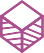 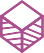 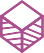 Il est conseillé d'adopter une approche fondée sur les données lors de la planification.
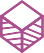 3. Principaux outils.
3.1 Outils marketing des médias sociaux
Sprout Social: une plateforme de gestion des médias sociaux qui aide les entreprises à organiser leur calendrier de contenu, à publier et à programmer du contenu sur plusieurs plateformes et en fonction du moment où les adeptes sont les plus actifs, et à simplifier la collaboration avec les collègues et les clients. 
Loomly: Cette "plateforme de réussite de la marque" est idéale pour collaborer efficacement au sein des équipes de marketing. Elle dispose de nombreuses fonctionnalités telles que des calendriers intégrés, une bibliothèque de contenus, un guide et des conseils d'optimisation, des idées de posts basées sur des sujets tendances, des analyses et bien plus encore. 
Audiense: cette plateforme peut aider les entreprises dans les processus de segmentation et de ciblage du public et de publicité en plaçant l'écoute sociale, la segmentation des consommateurs et la compréhension culturelle au centre de la stratégie marketing.
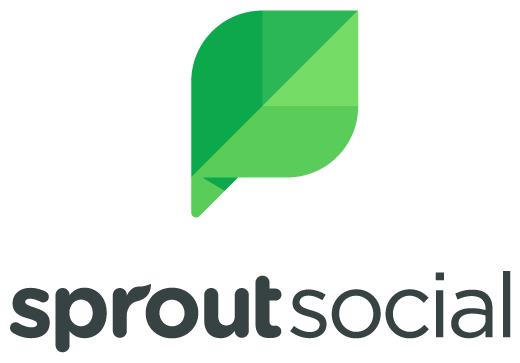 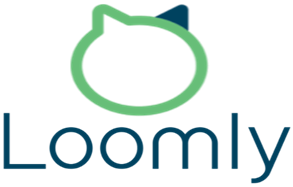 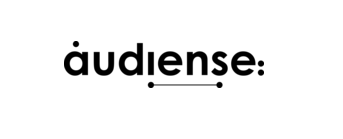 3. Principaux outils.
3.2 SEO Outils de référencement (optimisation des moteurs de recherche)
Ahrefs: un ensemble d'outils SEO tout-en-un : il comprend un tableau de bord de projet, un explorateur de site, un explorateur de mots-clés, un audit de site, un tracker de classement et un explorateur de contenu
Clearscope: une plateforme qui fournit un éditeur détaillé pour recommander des mots-clés, des en-têtes et la lisibilité afin de vous aider à rédiger (ou à réécrire) des articles de blog bien classés et équilibrés et à optimiser vos contenus existants
SEMrush: Cette plateforme contient des outils pour le marketing des médias sociaux, le marketing de contenu et bien plus encore. En particulier, c'est aussi un excellent outil pour le référencement, car il vous permet de suivre la position de vos mots clés prioritaires et d'explorer de nouveaux termes pour lesquels vous pouvez vous classer.
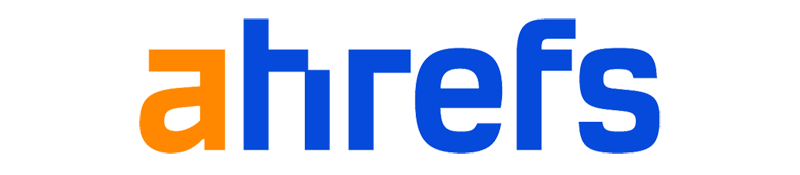 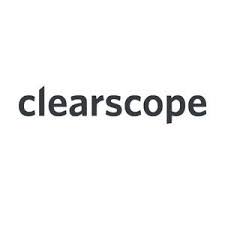 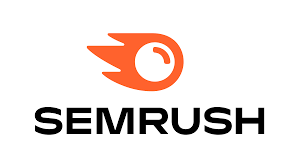 3. Principaux outils.
3.3 Outils d'optimisation des conversions
Unbounce: un créateur de pages d'atterrissage alimenté par l'IA et doté de fonctions intelligentes qui vous permettent de créer des campagnes de marketing très performantes en quelques minutes seulement, afin de transformer un plus grand nombre de vos visiteurs en clients.
Optimizely: Optimizely Digital Experience Platform combine des outils de création visuelle et de ciblage de l'audience pour effectuer rapidement des tests sur différents segments de votre public. Elle vous permet également de tester les modifications majeures et mineures apportées à vos pages et d'affiner les performances de votre site. 
Hotjar: Une plateforme dotée d'outils marketing puissants tels que : des cartes thermiques qui représentent visuellement les endroits où les utilisateurs cliquent, se déplacent et défilent sur votre site ; des enregistrements vidéo réels du parcours de vos visiteurs (défilement, déplacement, demi-tour et clics rageurs) sur votre site ; un feedback en direct et bien plus encore
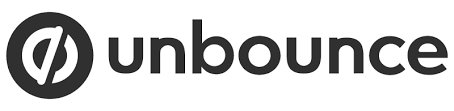 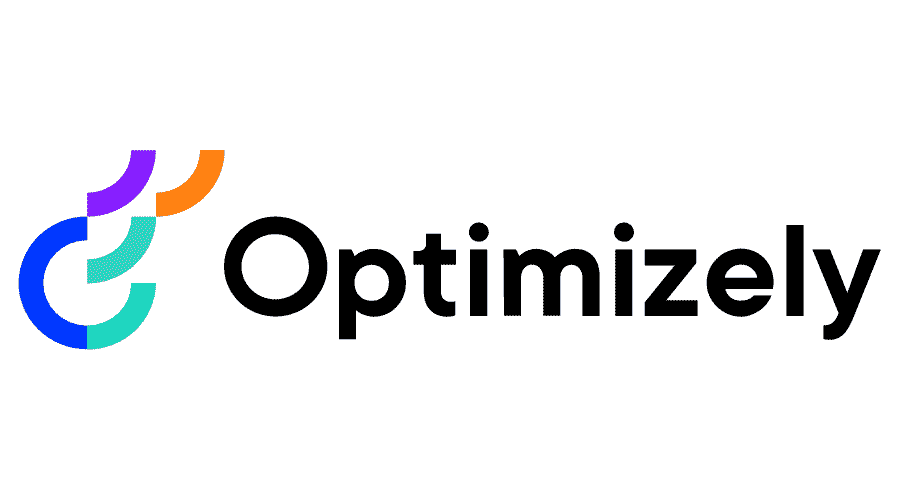 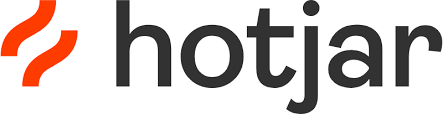 3. Principaux outils.
3.4 Autres outils utiles
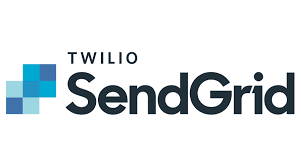 Sendgrid: une suite d'outils pour créer des campagnes d'e-mailing attrayantes 
Typeform: une plateforme qui vous permet de créer des formulaires, des enquêtes et des quiz auxquels les gens aiment répondre. Elle vous aide à susciter l'intérêt de votre public et à obtenir des réponses plus réfléchies et des taux d'achèvement plus élevés. 
Canva: est un outil qui vous permet de créer du contenu visuel avec lequel vous pouvez engager votre public et développer votre marque. il est idéal pour travailler en collaboration avec d'autres personnes, même sans expérience en conception graphique.
Powtoon: un autre outil graphique très intuitif qui vous permet de créer des vidéos et des présentations avec du texte, des images, des personnages et des animations. Cette plateforme offre également la possibilité de travailler sur vos propres projets en collaboration avec d'autres personnes.
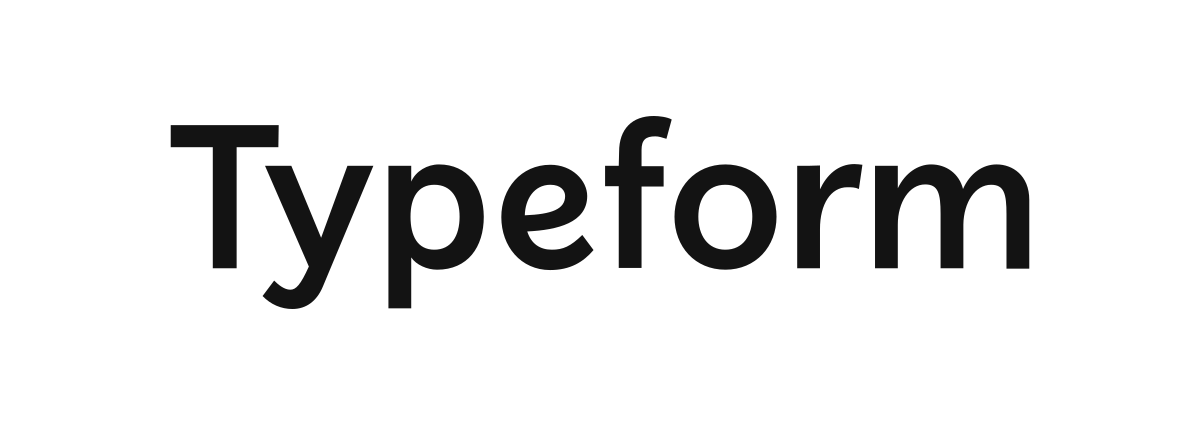 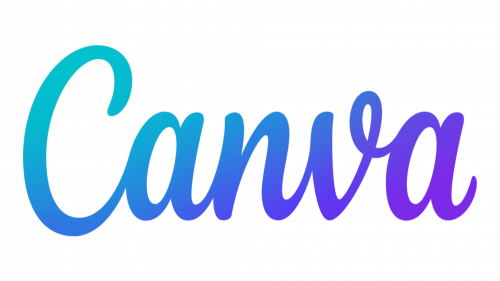 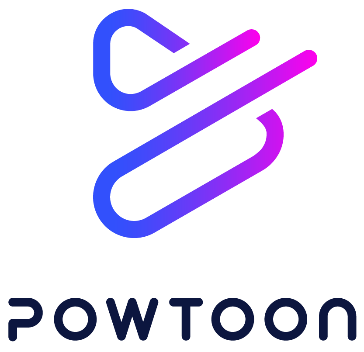 En résumé
Il existe également des outils utiles qui peuvent aider à gérer les aspects graphiques des campagnes de marketing.
Les principaux outils sont les suivants : marketing des médias sociaux, SEO et outils d'optimisation des conversions.
Il existe plusieurs outils qui peuvent aider à planifier et à gérer le marketing numérique international.
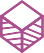 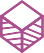 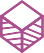 4. Recommandations et conseils. Ce qu'il faut faire et ce qu'il ne faut pas faire
4.1 Conseils d’ordre général
Connaître votre public cible
Obtenez un aperçu de leur comportement, de leurs données démographiques et de leurs goûts. Essayez les tests A/B et voyez ce que votre public aime et n'aime pas. Adressez votre produit au bon public plutôt qu'au grand public. 
Connaître votre marque et votre concurrence
Lorsque vous investissez dans le marketing numérique, il est essentiel de mettre en place une stratégie de marque forte et il est incontournable de suivre de près ce que font les concurrents.
Trouvez les bons canaux
Lorsque vous avez un marché cible et que vous devez l'atteindre efficacement, vous devez identifier le bon canal où vous pouvez le toucher avec votre contenu.
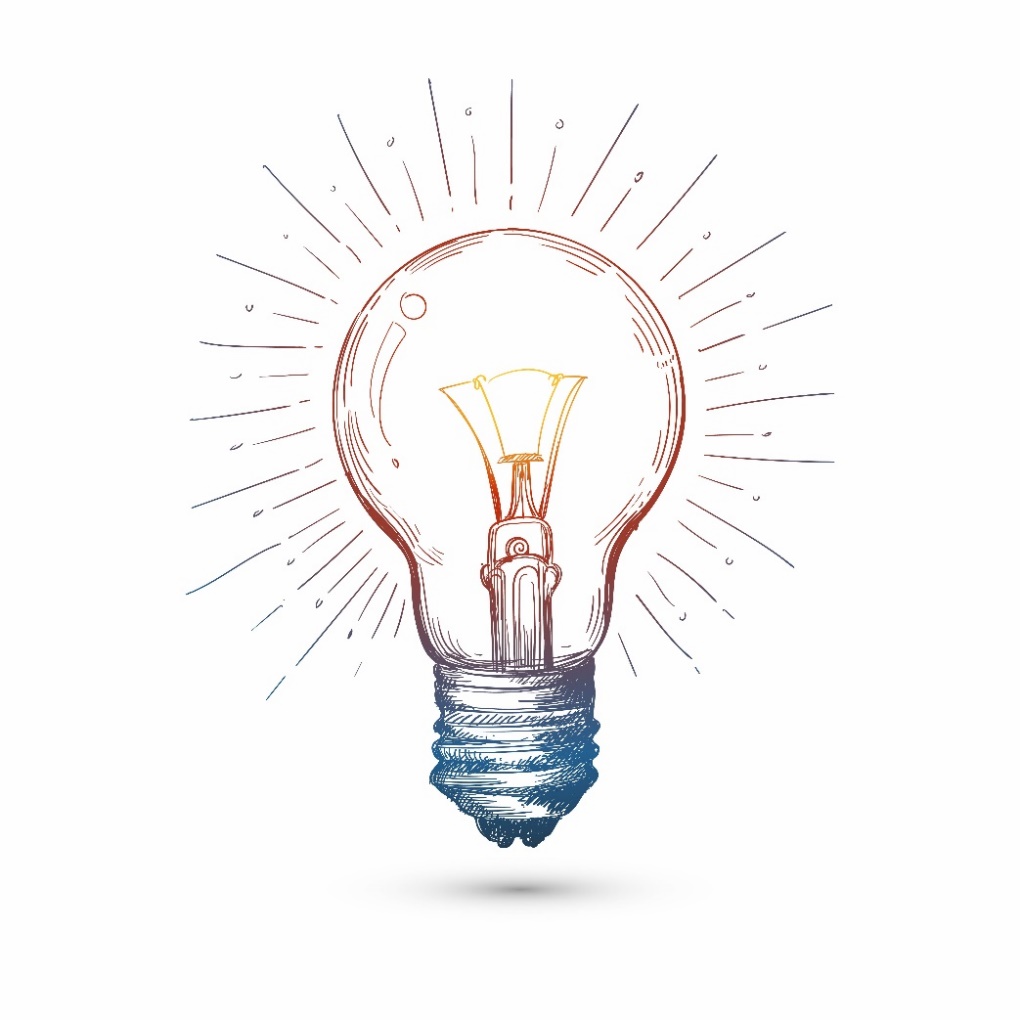 4. Recommandations et conseils. Ce qu'il faut faire et ce qu'il ne faut pas faire
4.1 Conseils d’ordre général
Créez un contenu attrayant
Veillez à utiliser des photos de haute qualité, à choisir des polices et des couleurs agréables et à rendre le contenu utile à votre public. 
Soyez cohérent
Ainsi, votre public pourra régulièrement trouver votre contenu et s'y engager, et vos consommateurs sauront que vous êtes actif.
Soyez flexible sur le marché international
Faites des recherches et renseignez-vous sur les valeurs culturelles du pays dans lequel vous opérez. Vous devez souvent modifier vos stratégies de marketing (ainsi que votre modèle commercial) en fonction du pays. Ce qui fonctionne sur votre marché peut ne pas fonctionner dans d'autres contextes.
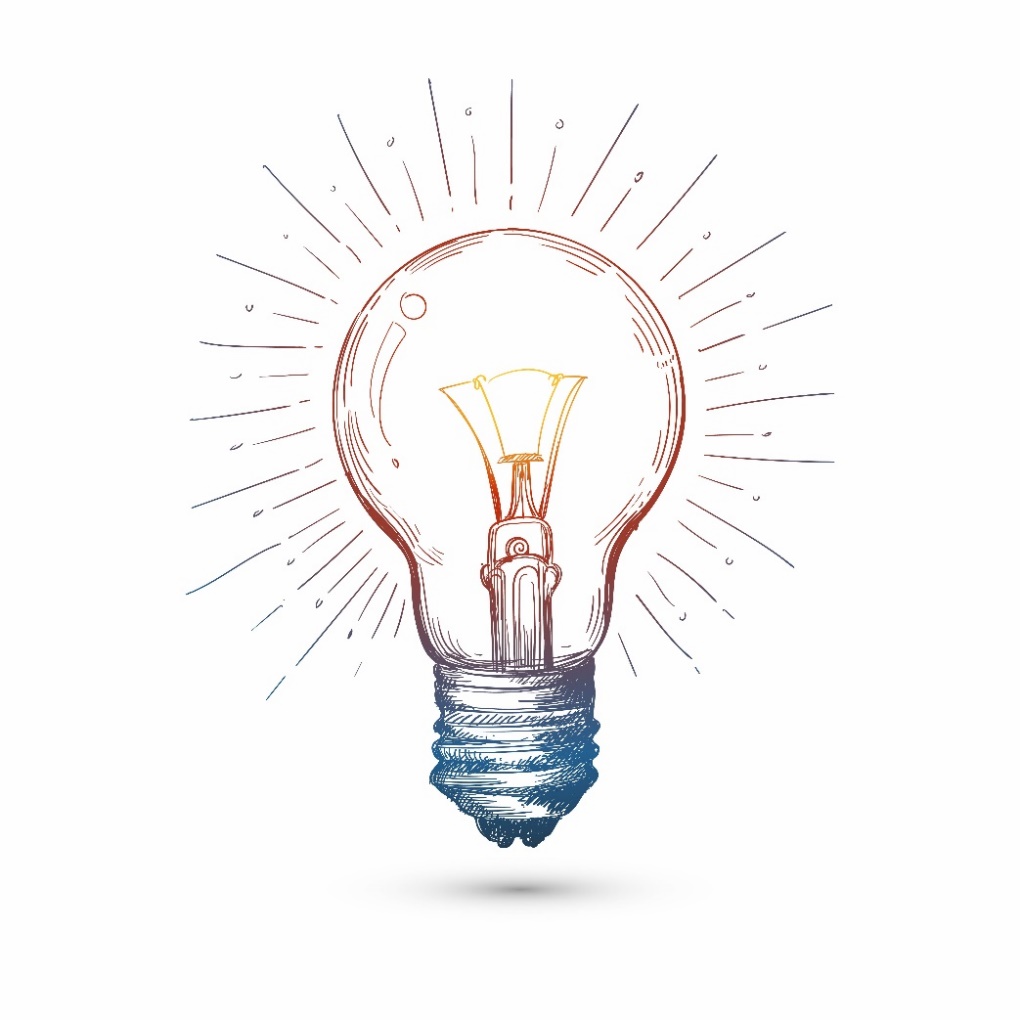 4. Recommandations et conseils. Ce qu'il faut faire et ce qu'il ne faut pas faire
4.2 À faire et à ne pas faire
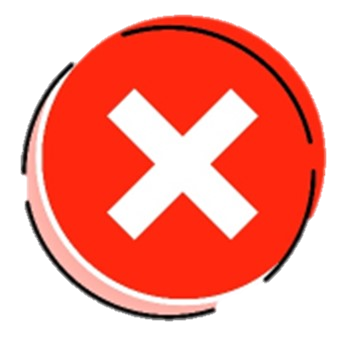 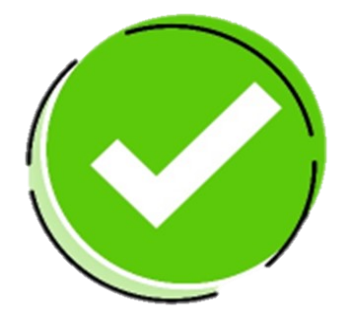 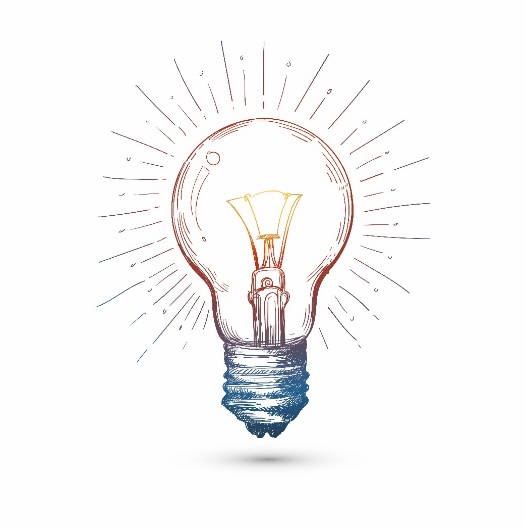 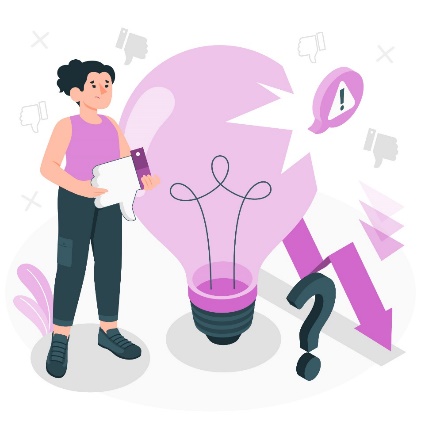 En résumé
Il est conseillé de connaître la marque, le public cible, la concurrence et de trouver les bons canaux.
Il est recommandé de créer des contenus attrayants, d'être cohérent et flexible sur le marché international.
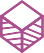 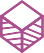 Merci !